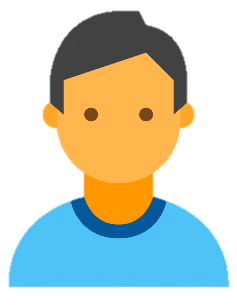 VẤN ĐỀ QUANH TA
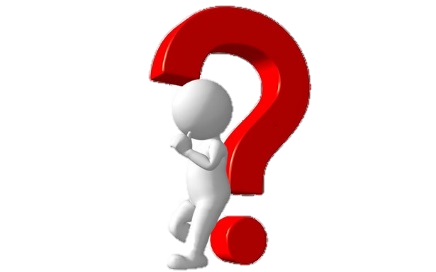 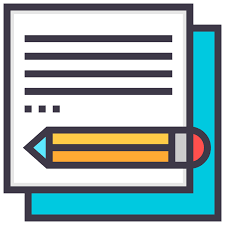 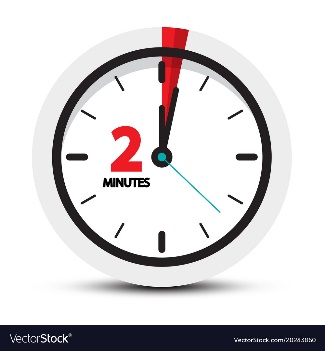 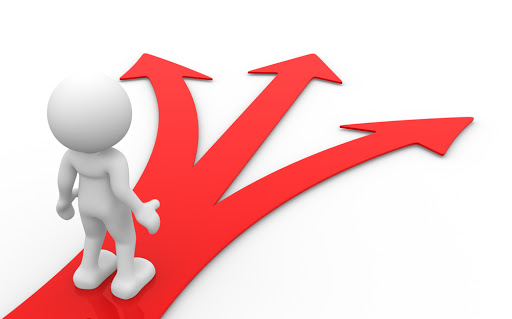 “Ma-gien-lăng và các thủy thủ làm cách nào để xác định được phương hướng giữa đại dương bao la?”
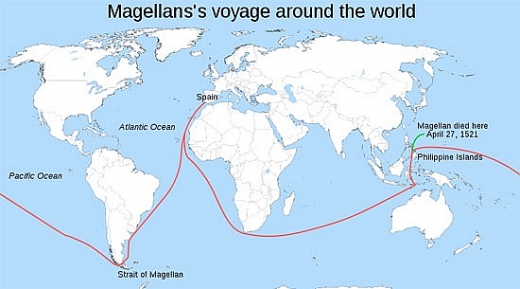 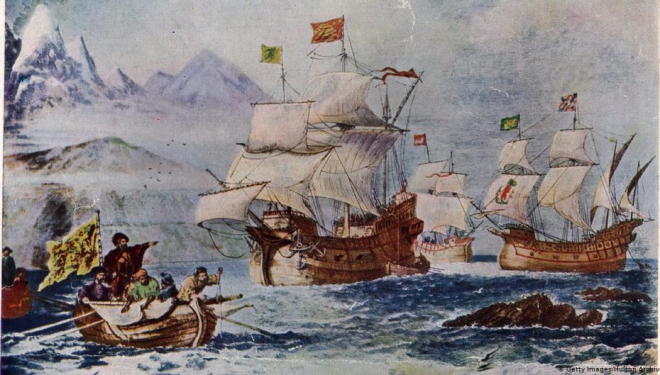 [Speaker Notes: GV nhắc lại kiến thức về hành trình đi về phía Tây của Ma-gien-lăng và phát hiện ra Trái Đất có hình khối cầu đã được học ở bài 6 rồi đặt vấn đề cho học sinh “Các thủy thủ làm cách nào để xác định được phương hướng giữa đại dương bao la?”]
VẤN ĐỀ QUANH TA
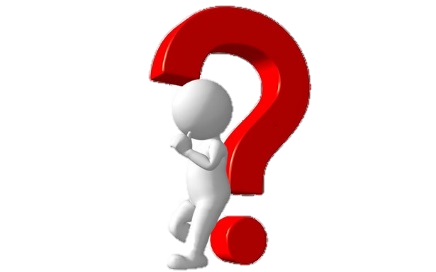 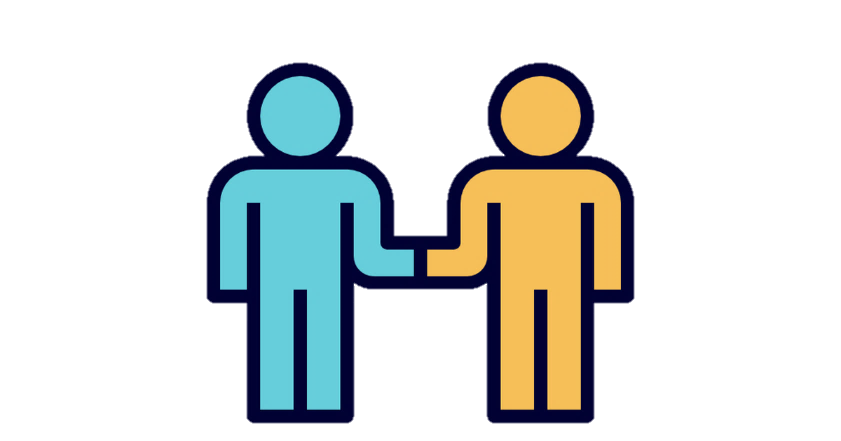 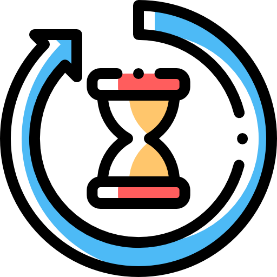 Chia sẻ cách xác định phương hướng của mình với các bạn xung quanh
30s/lượt
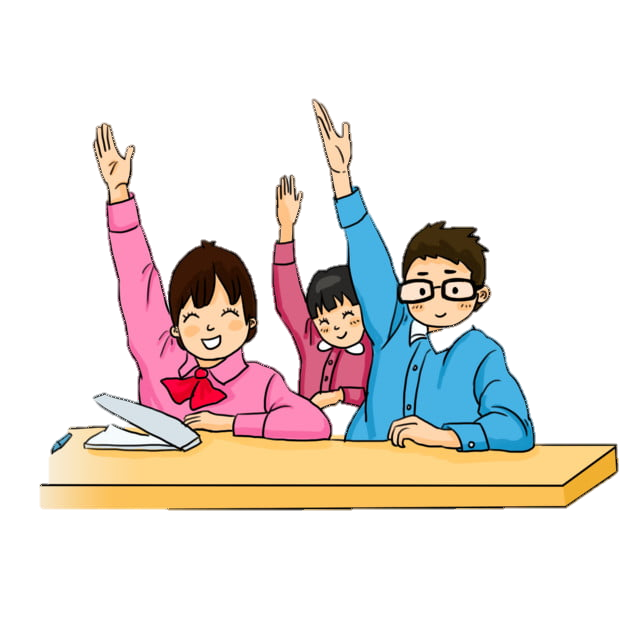 HS trình bày ngắn gọn ý tưởng của mình và của bạn.
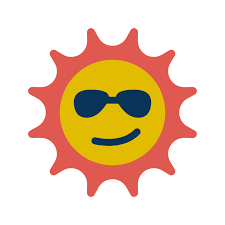 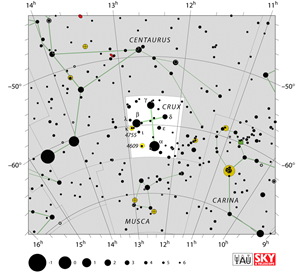 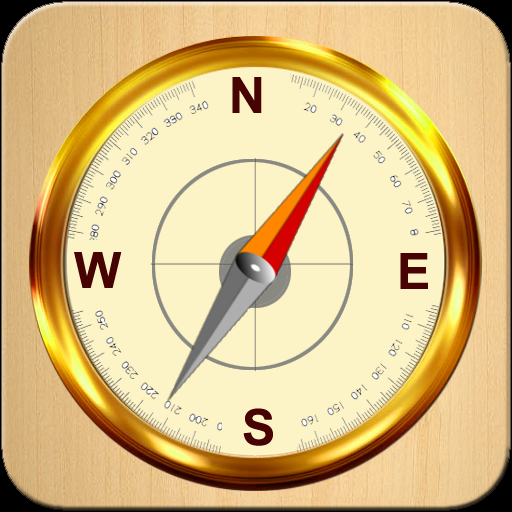 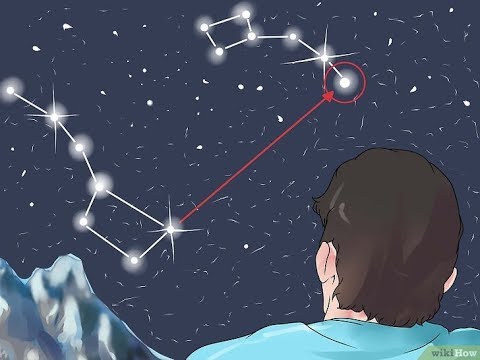 Chùm sao 
Nam Thập
Mặt trời
La bàn
Sao Bắc Đẩu
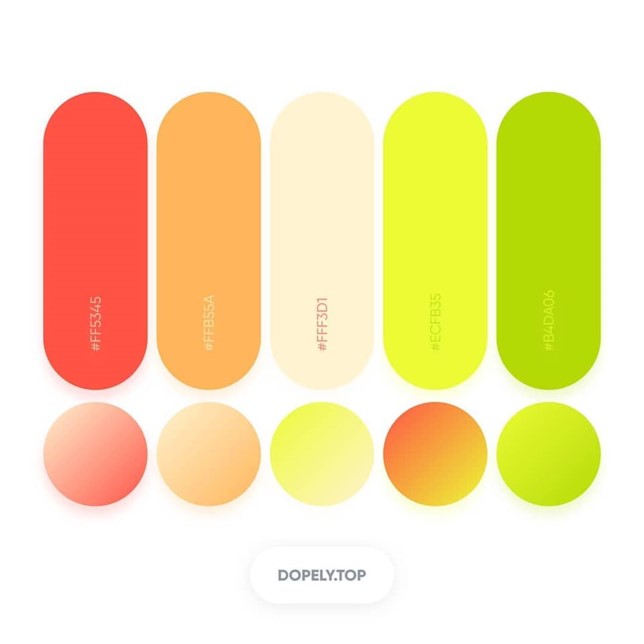 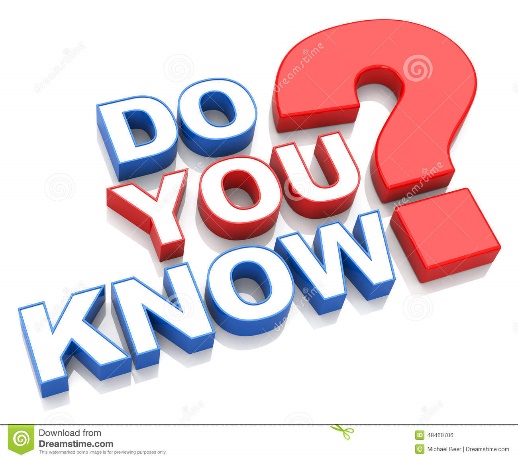 EM CÓ BIẾT
Nghề “Hoa tiêu hàng hải”
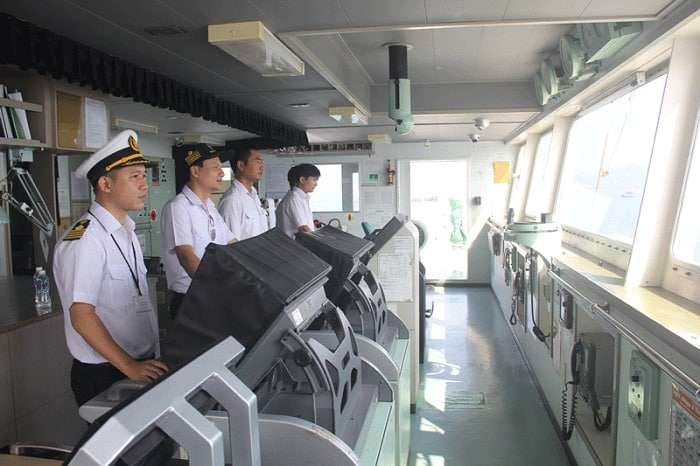 Vị trí “hoa tiêu” dẫn đường, chịu trách nhiệm cố vấn chính cho thuyền trưởng tàu biển luôn đóng một vai trò đặc biệt quan trọng mỗi khi tàu chuyển hàng ra vào bến, cảng.
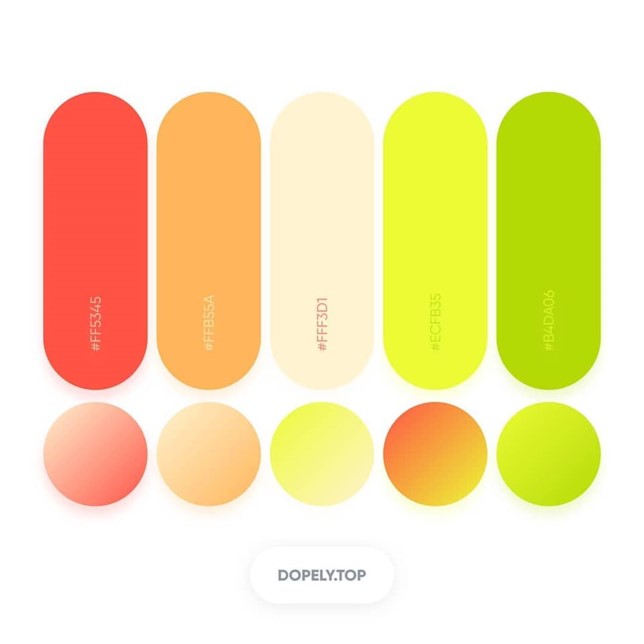 [Speaker Notes: 1. Hoa tiêu hàng hải có nghĩa vụ thường xuyên chỉ dẫn cho thuyền trưởng biết về điều kiện hàng hải ở khu vực dẫn tàu; khuyến cáo thuyền trưởng về các hành động không phù hợp với quy định bảo đảm an toàn hàng hải và quy định khác của pháp luật có liên quan.
2. Hoa tiêu hàng hải có quyền từ chối dẫn tàu, đồng thời phải thông báo ngay cho Cảng vụ hàng hải và tổ chức hoa tiêu hàng hải khi thuyền trưởng cố ý không thực hiện chỉ dẫn hoặc khuyến cáo hợp lý của mình.
3. Hoa tiêu hàng hải có nghĩa vụ thông báo cho Cảng vụ hàng hải về tình hình dẫn tàu và những thay đổi có tính chất nguy hiểm về hàng hải mà mình phát hiện được trong khi dẫn tàu.
4. Hoa tiêu hàng hải phải thực hiện mẫn cán nghĩa vụ của mình. Việc dẫn tàu của hoa tiêu hàng hải kết thúc sau khi tàu đã thả neo, cập cầu cảng, đến vị trí thỏa thuận an toàn hoặc khi có hoa tiêu hàng hải khác thay thế. Hoa tiêu hàng hải không được phép rời tàu, nếu không có sự đồng ý của thuyền trưởng.]
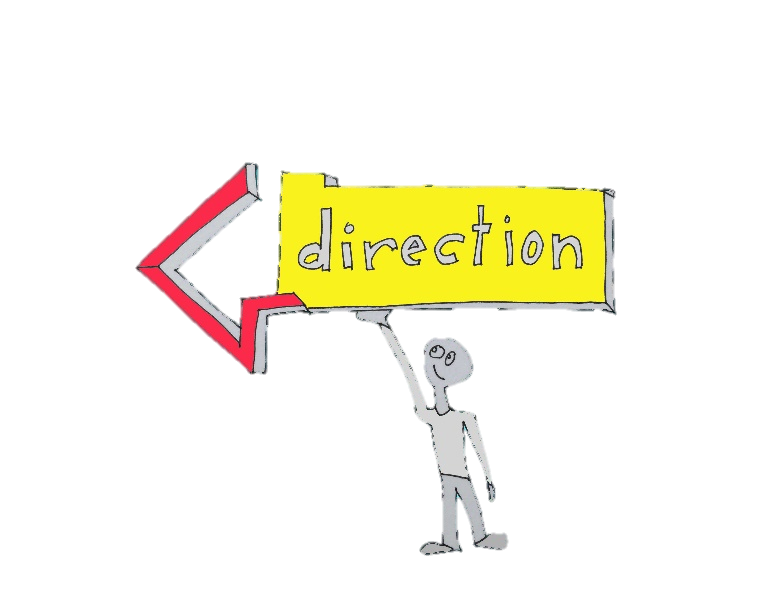 Bài 9. THỰC HÀNHXÁC ĐỊNH PHƯƠNG HƯỚNG NGOÀI THỰC TẾ
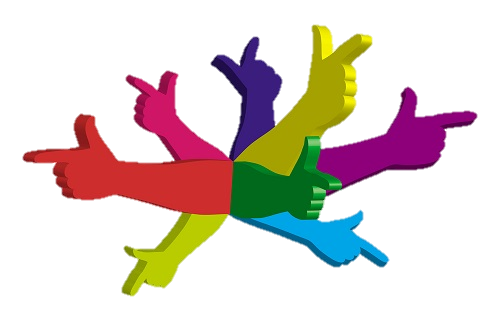 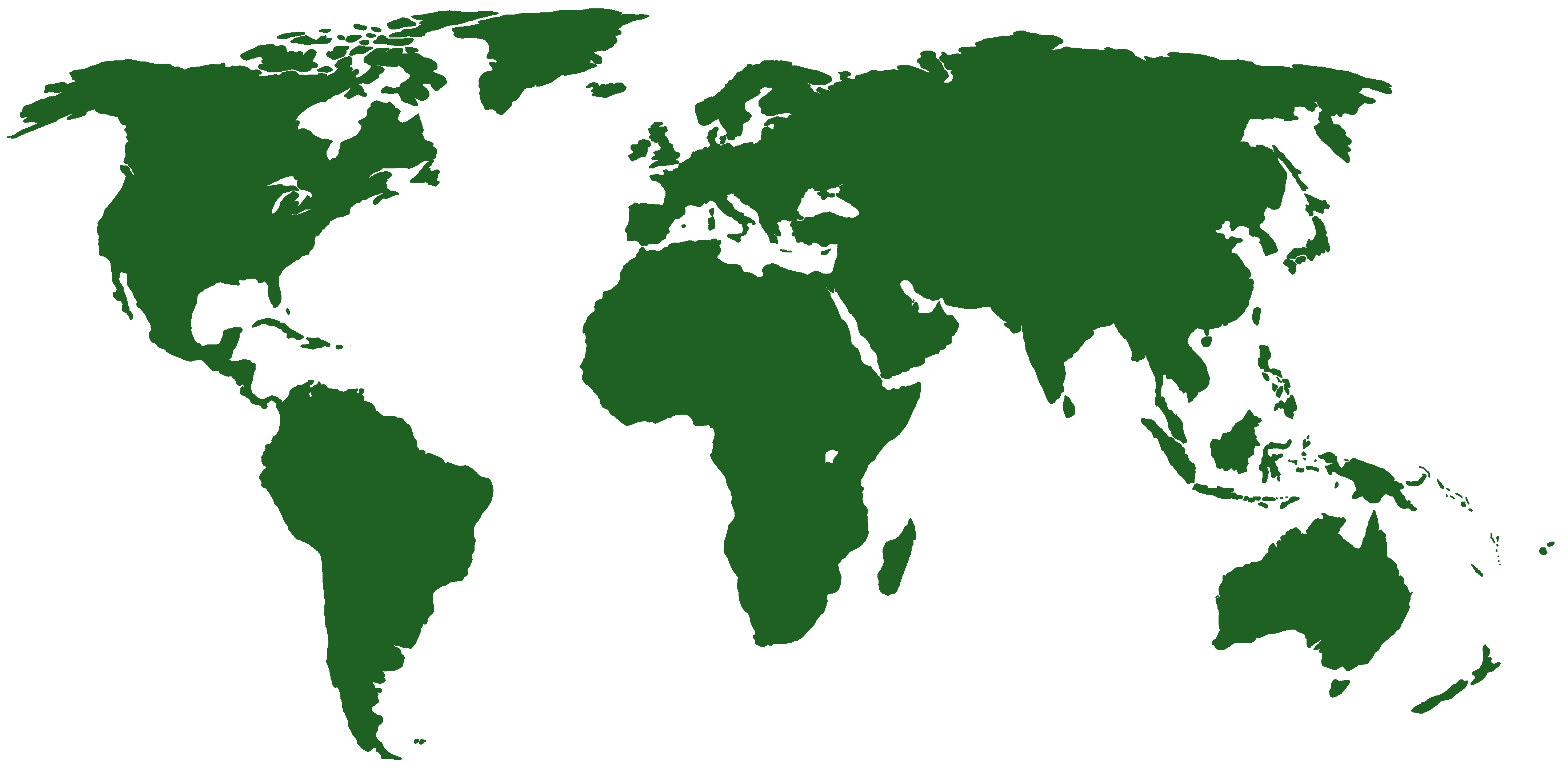 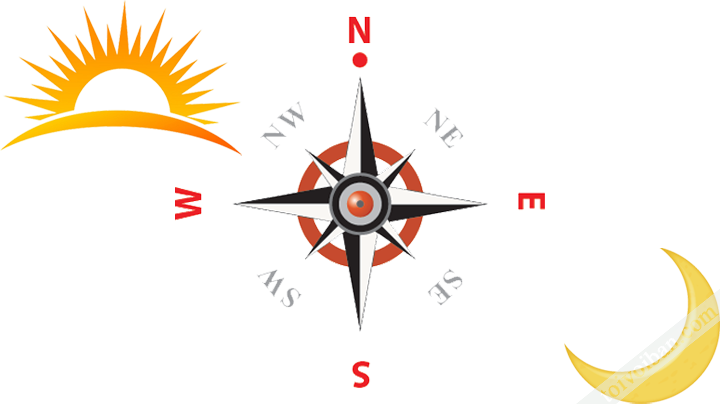 GV:
Trường:
CÁC LOẠI LA BÀN PHỔ BIẾN
La bàn cẩm tay dùng hàng ngày
La bàn trong thiết bị thông minh
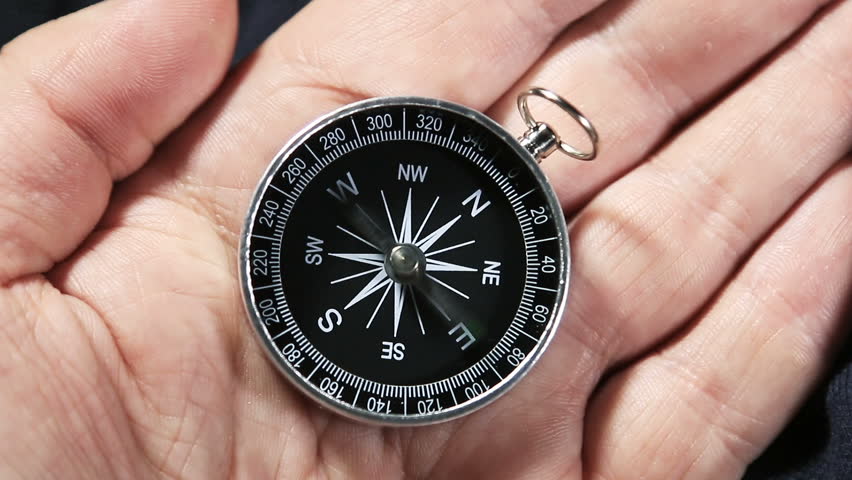 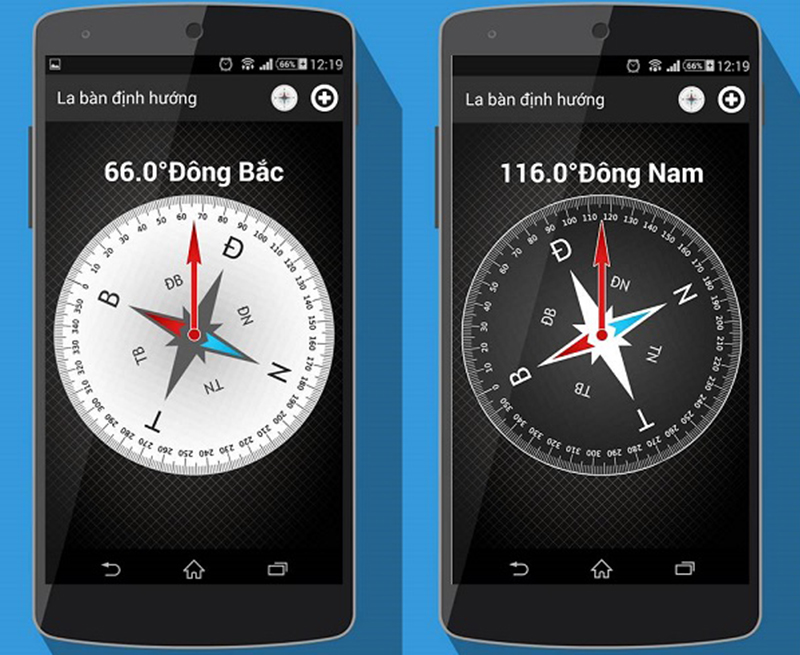 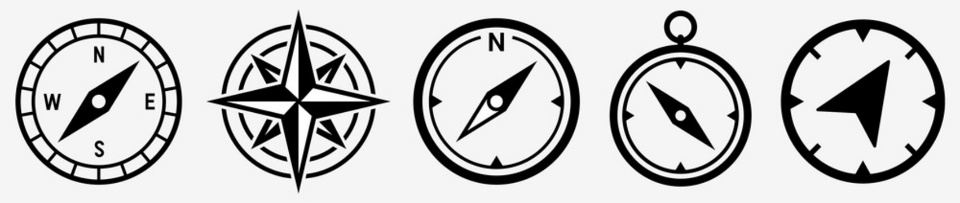 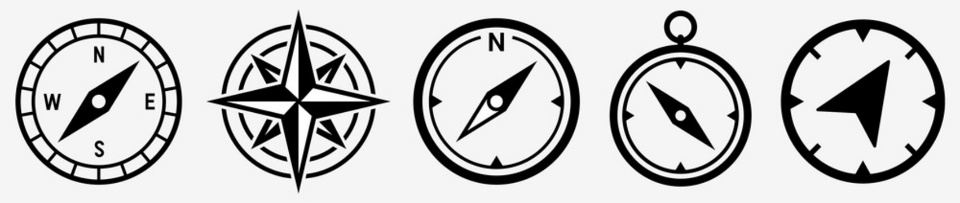 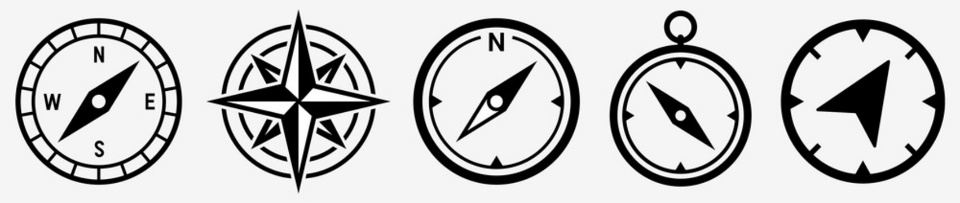 TÌM HIỂU VÀ XÁC ĐỊNH PHƯƠNG HƯỚNG TRÊN LA BÀN
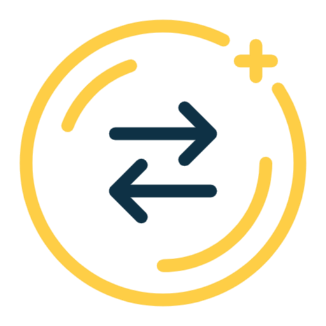 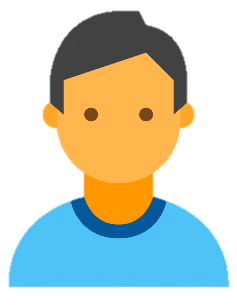 PHIẾU HỌC TẬP SỐ 1
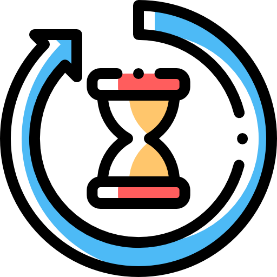 Đổi PHT, chấm chéo
2 phút
Cá nhân
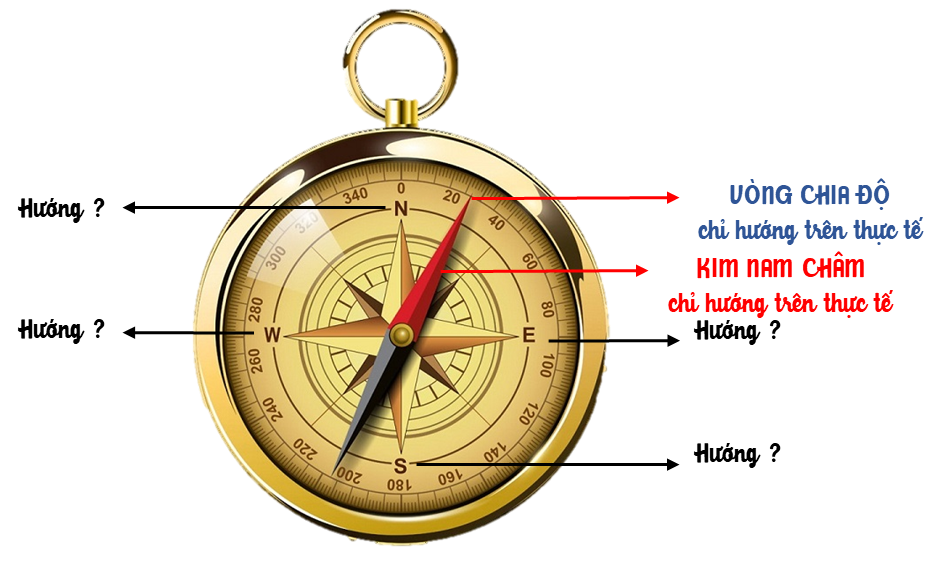 - Chỉ KIM NAM CHÂM trên la bàn thật hoặc thiết bị thông minh. 
- Chỉ chỉ hướng trên thực tế, trên hình VÒNG CHIA ĐỘ kim nam châm đang chỉ bao nhiêu độ? 
- Xác định các hướng  trên bản đồ
+ N
+ S
+ E
+ W
27o
Bắc
 4 chữ cái N, S, E, W là viết tắt của 4 hướng theo tiếng Anh
Nam
Đông
Tây
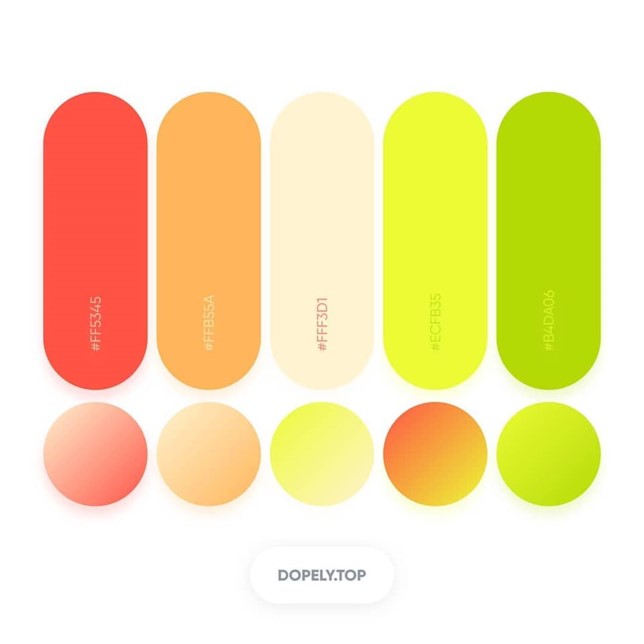 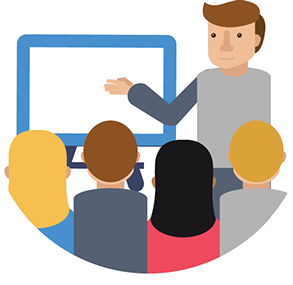 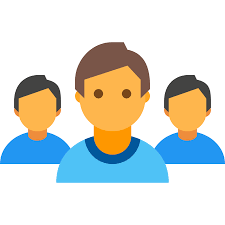 Cách sử dụng la bàn TRÊN THIẾT BỊ THÔNG MINH
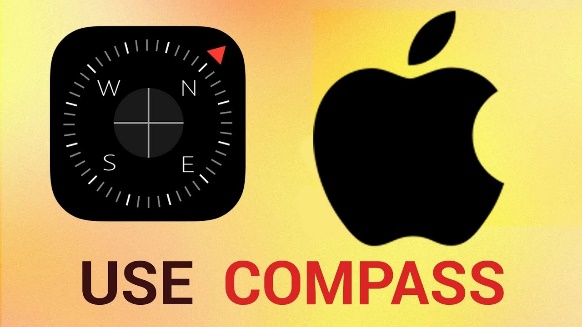 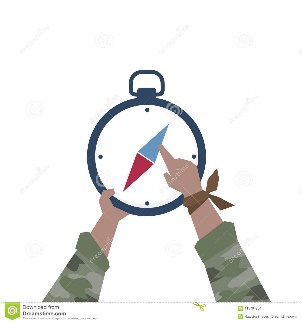 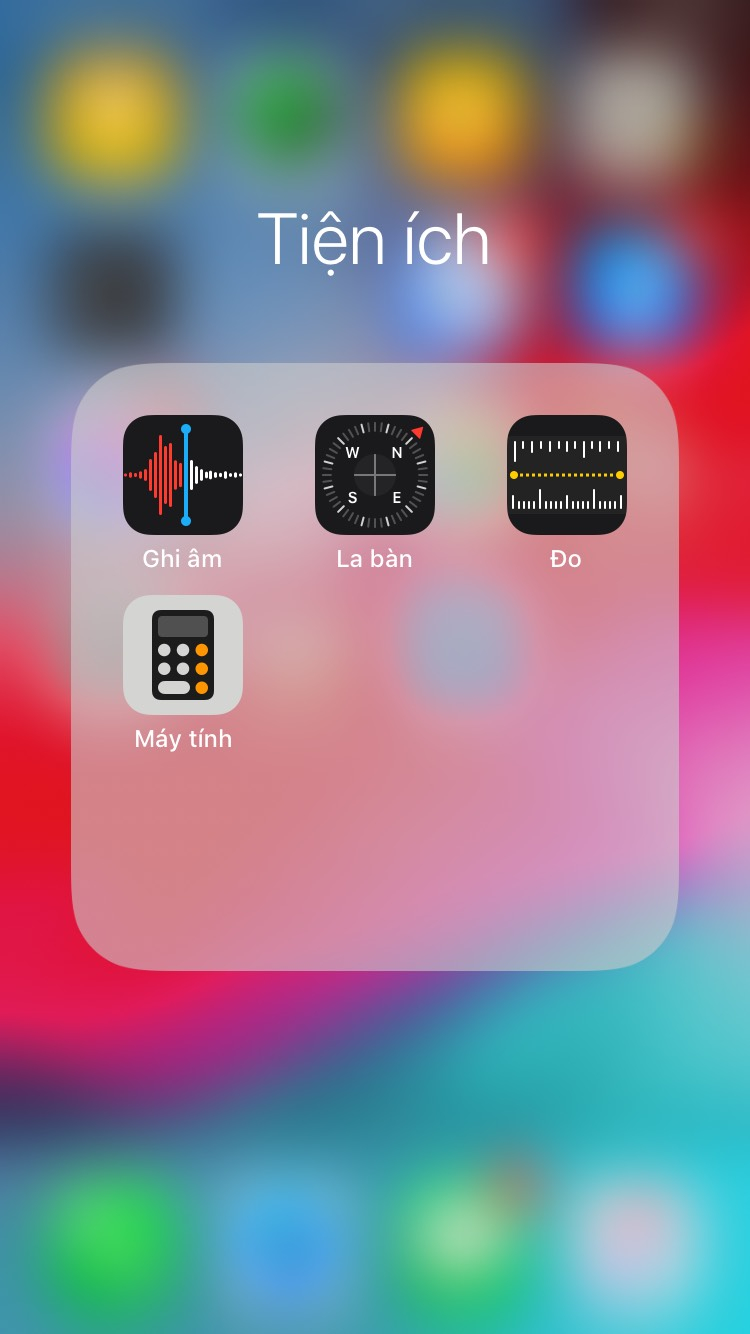 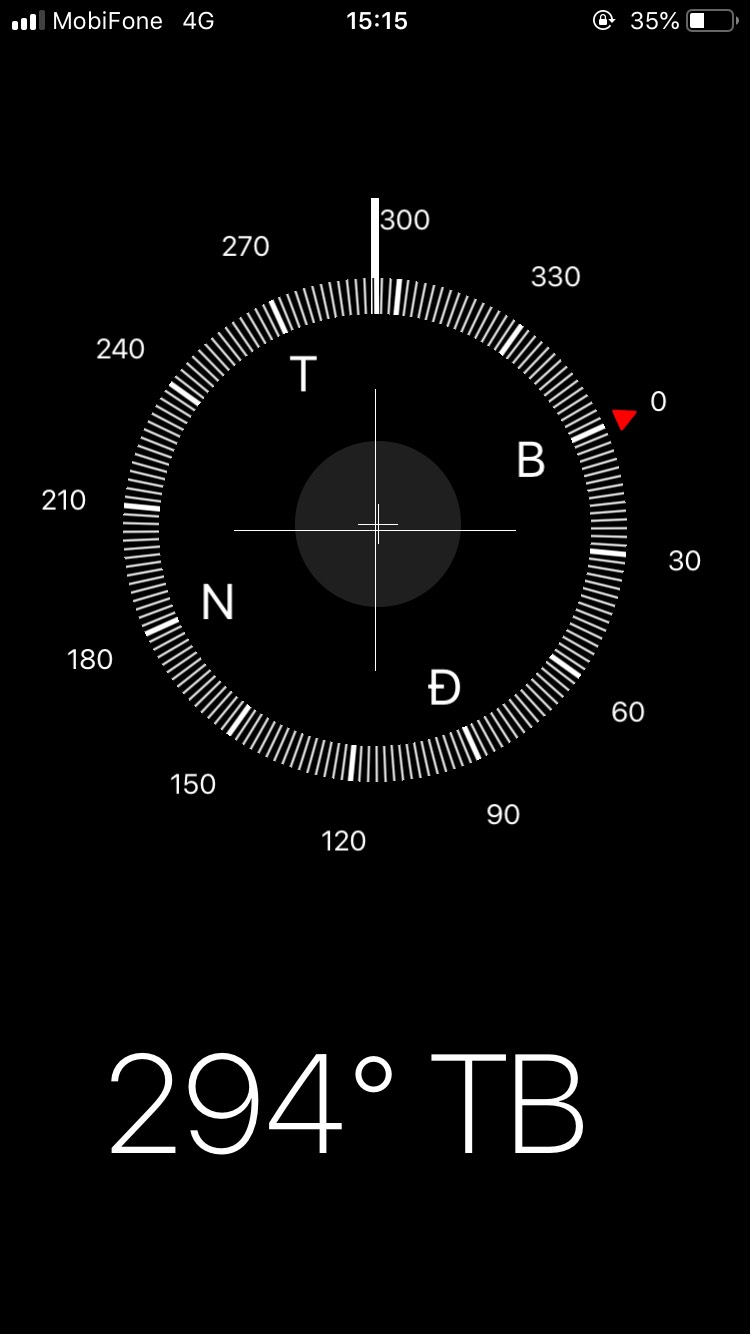 Bước 1: Vào tiện ích, chọn La bàn
Bước 2: Xoay đầu điện thoại về hướng cần tìm  hình bên là hướng Tây Bắc
 Vận dụng: về nhà đo cửa chính và bếp nhà em xem hướng nào nhé!
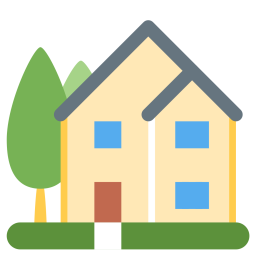 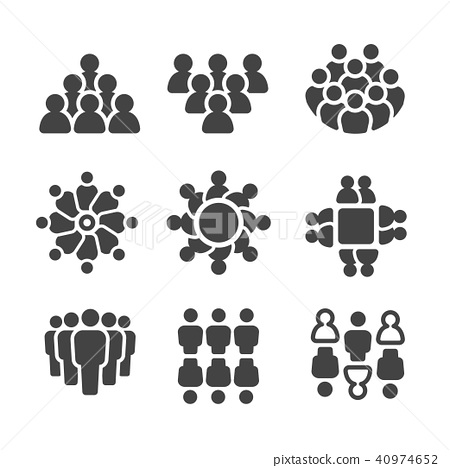 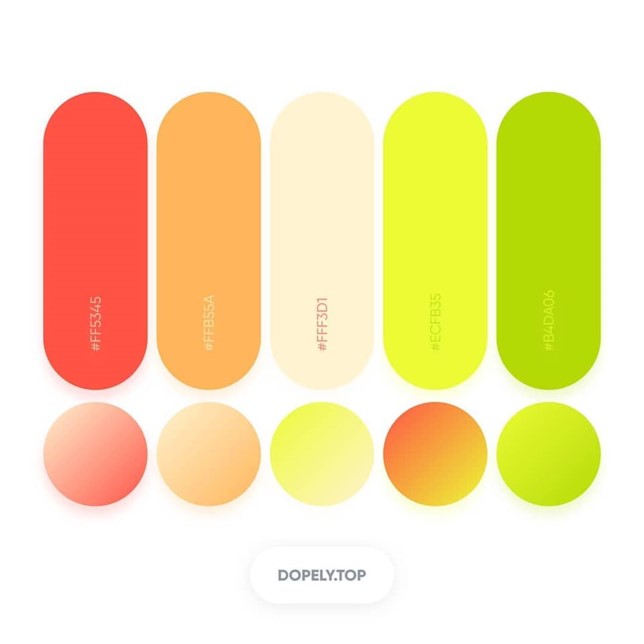 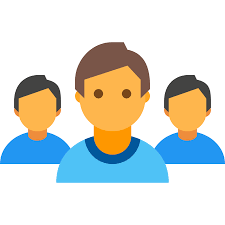 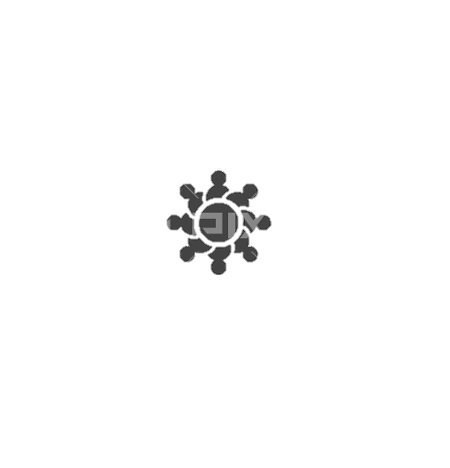 1. Cách sử dụng la bàn CẦM TAY
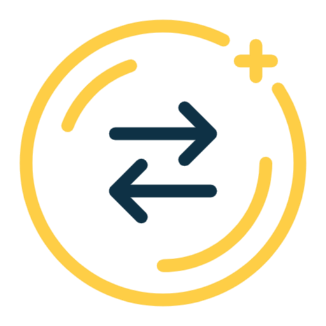 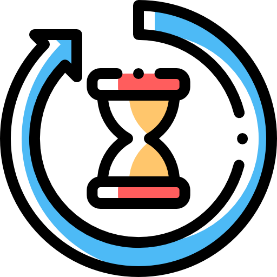 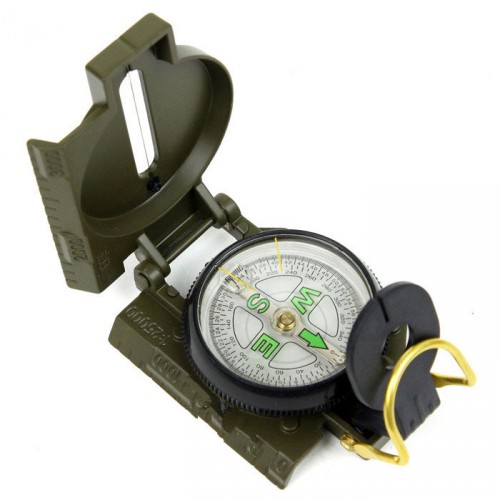 Bước 1: Đặt la bàn thăng bằng trên mặt phẳng, tránh xa các vật bằng kim loại.
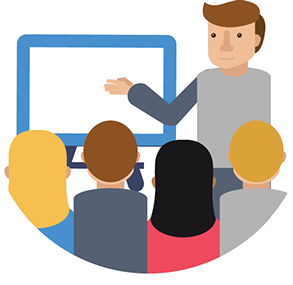 Đổi PHT, chấm chéo
2 phút
Nhóm
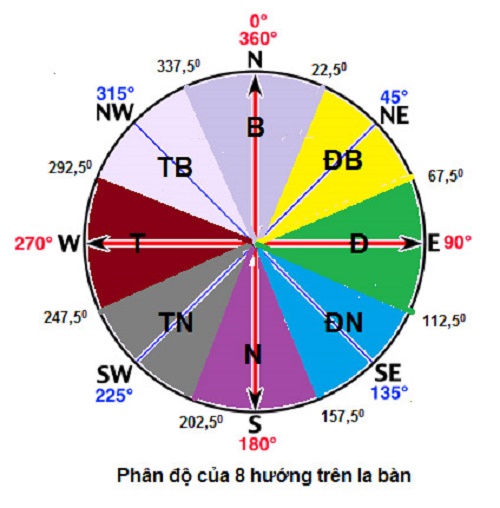 Bước 2: Chỉnh vị trí để kim la bàn chỉ hướng bắc trùng với với góc 0°
Bước 3: xác định được hướng bắc - nam   xác định được các hướng còn lại.
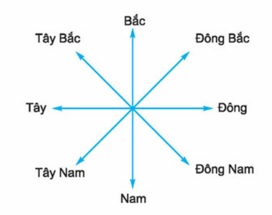 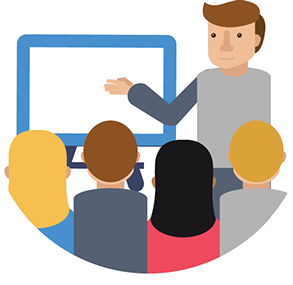 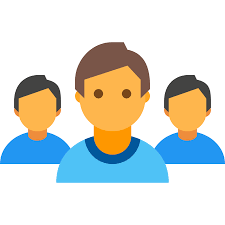 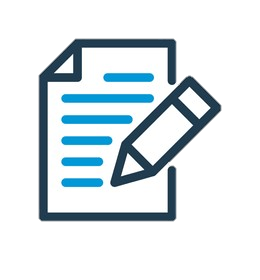 Cách sử dụng la bàn CẦM TAY
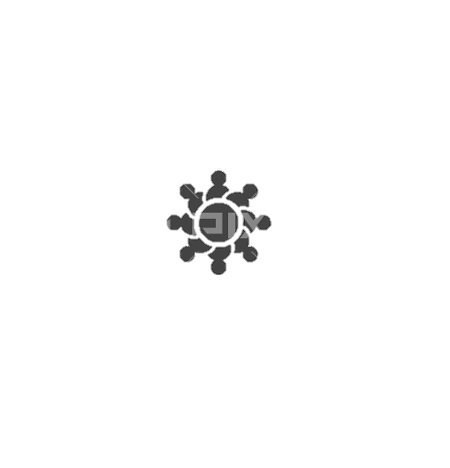 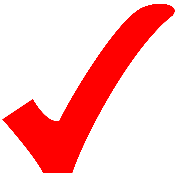 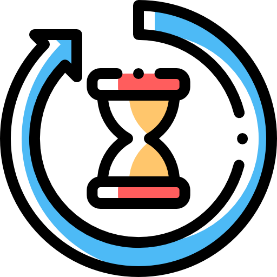 PHIẾU HỌC TẬP SỐ 2
2 phút
Hoàn thành
Nhóm
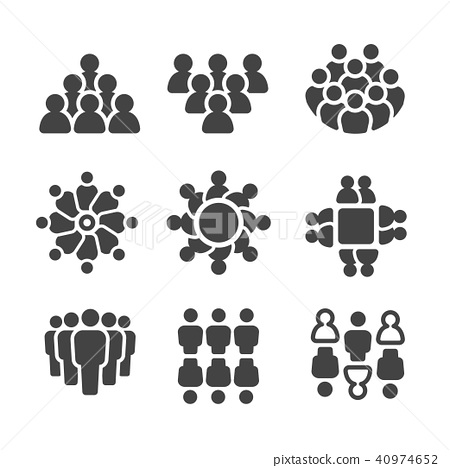 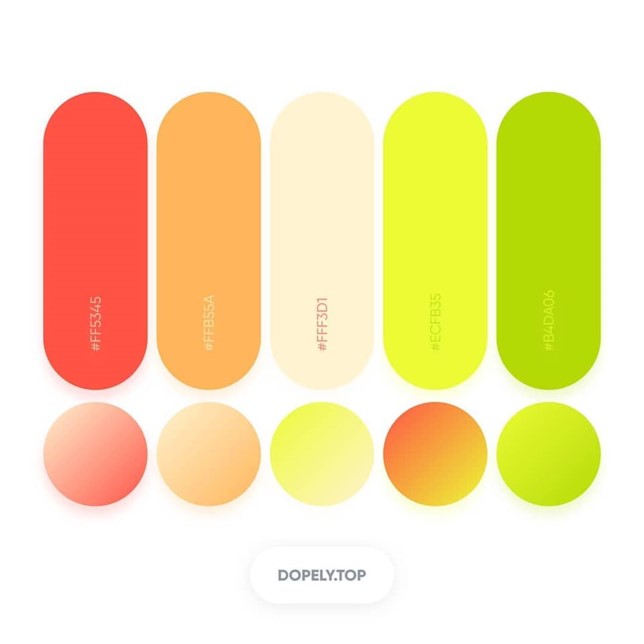 XÁC ĐỊNH PHƯƠNG HƯỚNG DỰA VÀO QUAN SÁT HIỆN TƯỢNG TỰ NHIÊN
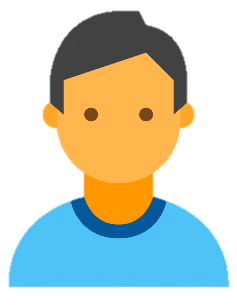 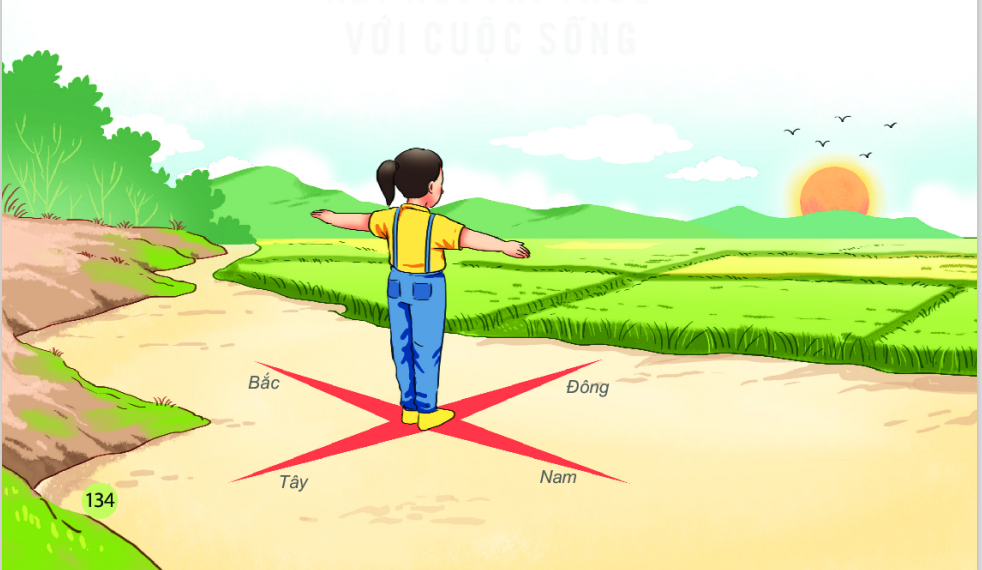 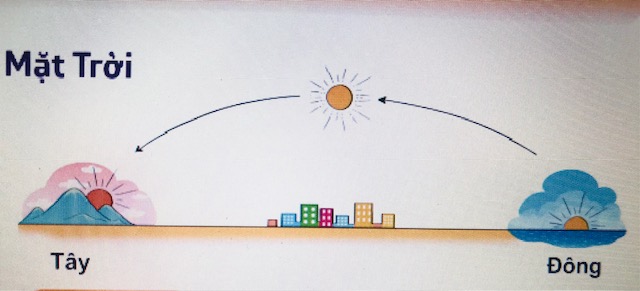 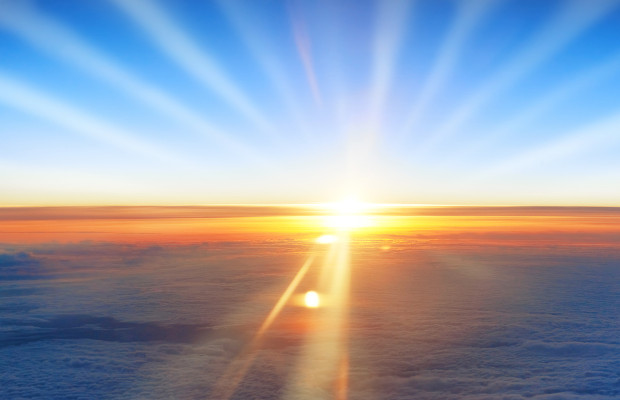 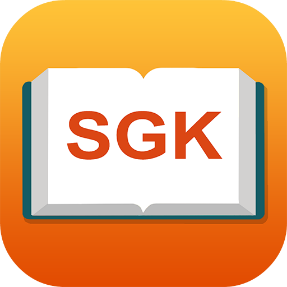 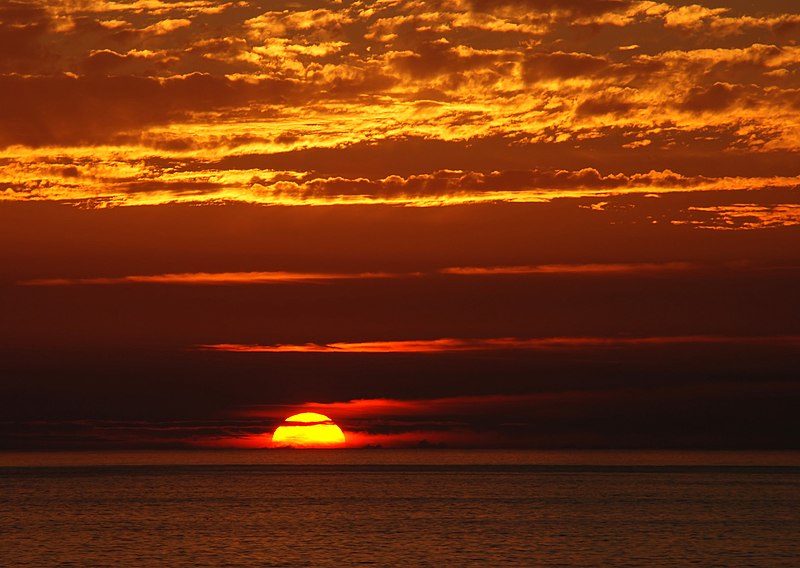 Cá nhân
Đọc SGK
Người ta đã xác định phương hướng trên thực tế bằng Mặt Trời như thế nào?
đông
tây
Mặt trời mọc ở hướng ………………
Khi Mặt Trời mọc, chúng ta đứng quay mặt vế phía Mặt Trời nghĩa là nhìn về hướng đông, đối diện hướng đông (phía sau) là hướng tây, tay trái sẽ chỉ hướng bắc, tay phải sẽ chỉ hướng nam.
	Khi Mặt Trời lặn, chúng ta cũng có thể xác định được phương hướng tương tự như khi Mặt Trời mọc: hướng về phía Mặt Trời là hướng tây, đối diện là hướng đông, tay phải chỉ hướng bắc, tay trái chỉ hướng nam.
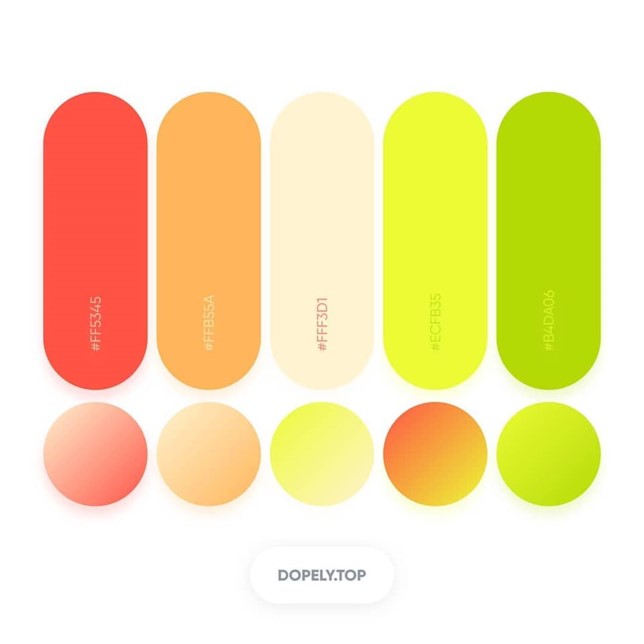 EM CÓ BIẾT
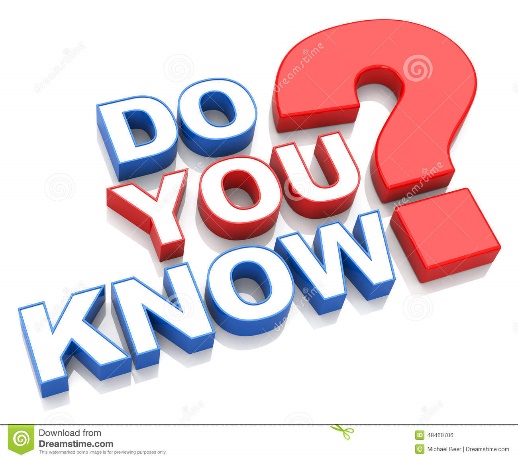 Có thể xác định
phương hướng bằng quan sát các hiện tượng khác
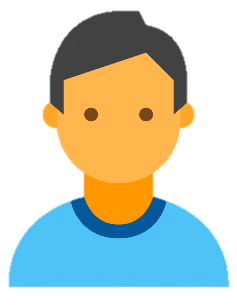 Cách xác định phương hướng bằng SAO BẮC ĐẨU
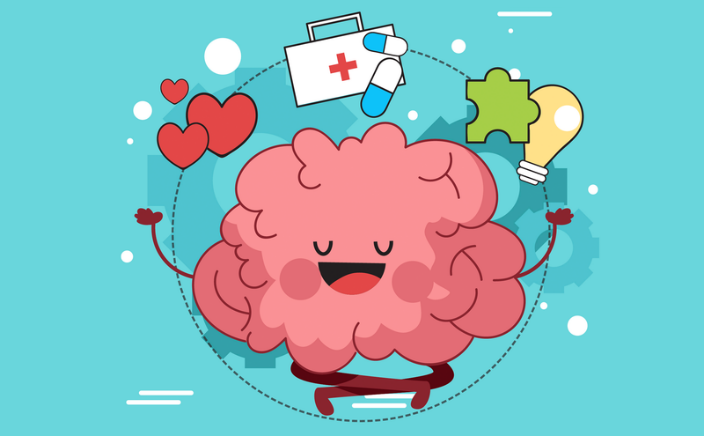 Cá nhân
Đọc SGK
Sao Bắc Đẩu là ngôi sao nằm cuối cùng bên phải của chòm Tiểu Hùng. (Sao Bắc Đẩu là ngôi sao sáng nhất nằm giữa hai chòm sao này
Vẽ một đường tưởng tượng từ sao Bắc Đẩu xuống mặt đất
Đây là đường chỉ về phương Bắc
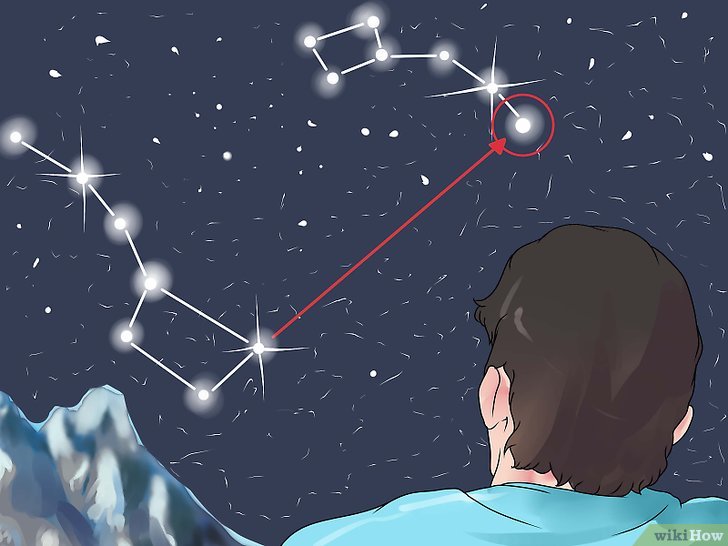 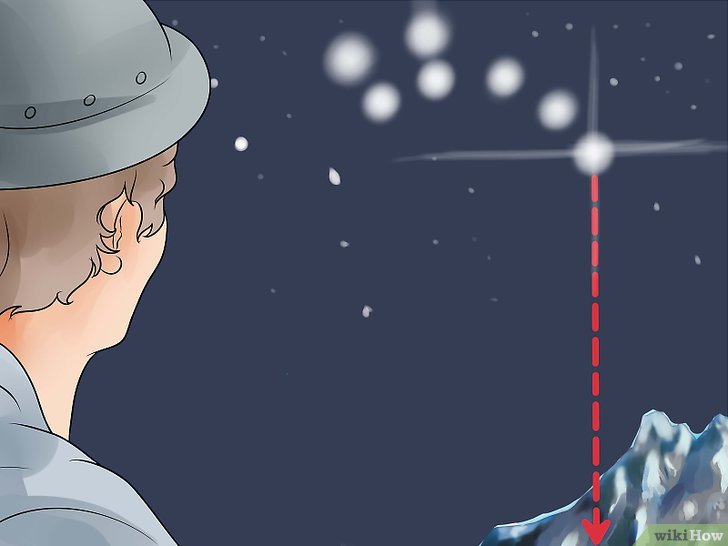 Ai nhớ nhanh hơn?
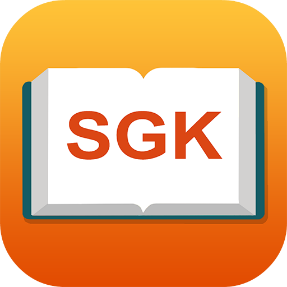 [Speaker Notes: Xem them trên link: https://www.giaiphapthoathiem.com/xem-thien-van-de-xac-dinh-phuong-huong-khi-lac-phuong-phap-trien-vong-de-tim-duoc-duong-ve-nha.html]
EM CÓ BIẾT
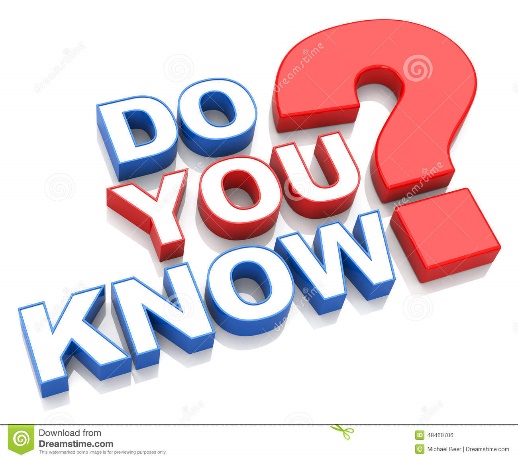 Có thể xác định
phương hướng bằng quan sát mặt trăng
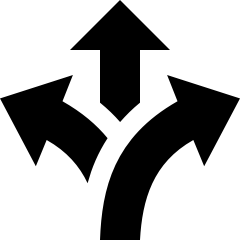 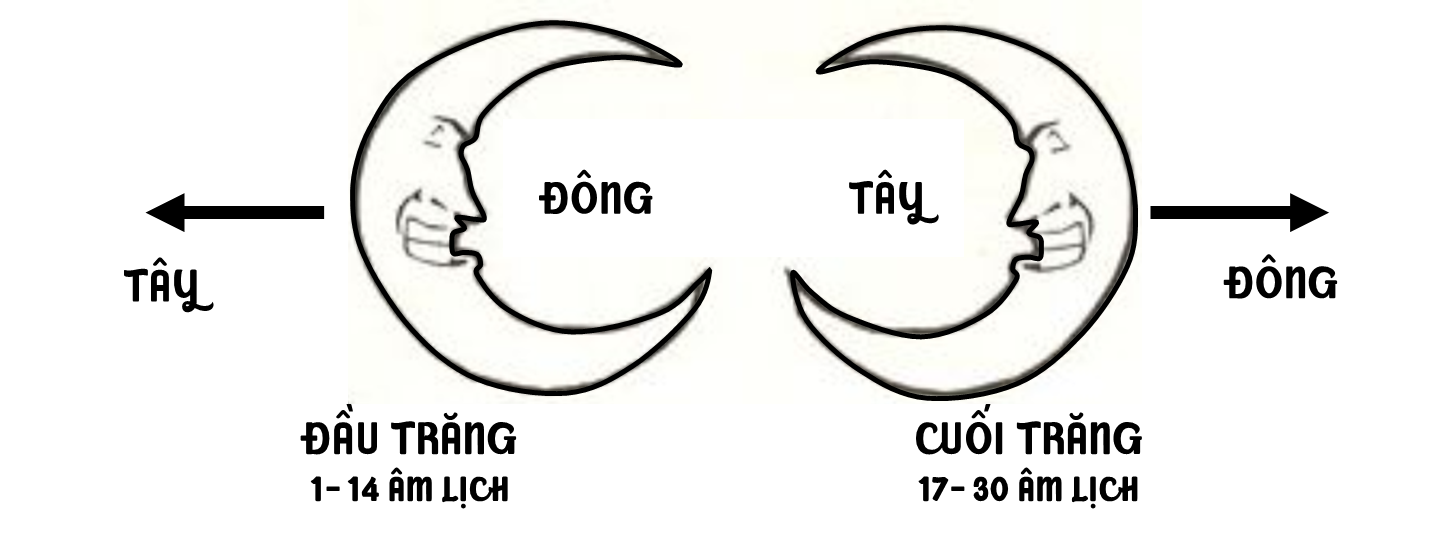 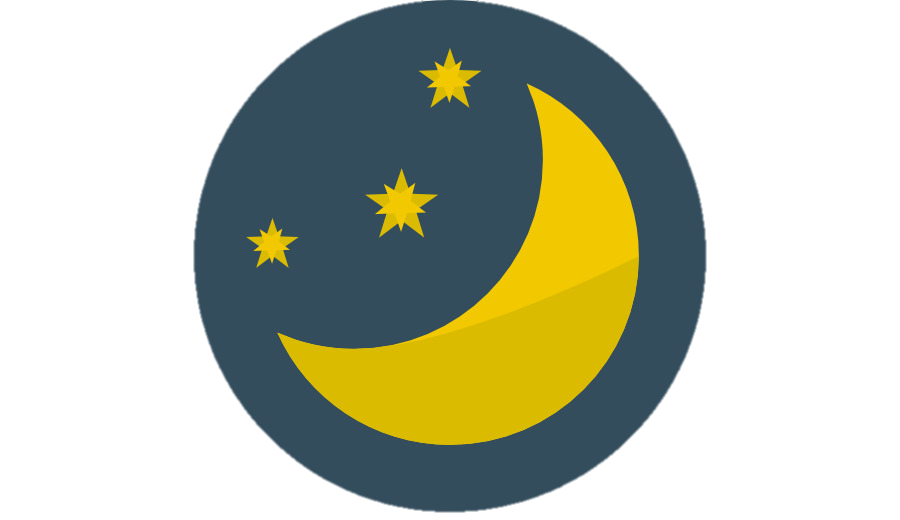 Đầu trăng trăng khuyết ở Đông.
Cuối trăng trăng khuyết ở Tây.
Đầu tháng Tây trắng.
Cuối tháng Tây đen.
[Speaker Notes: - Tức là ta căn cứ vào khoảng những ngày trước rằm Âm Lịch (từ mùng 1 Âm Lịch đến mùng 14 Âm Lịch) thì phần khuyết của trăng sẽ chỉ về hướng Đông.- Ngày Rằm, suốt đêm quan sát thấy ánh trăng tròn sáng vằng vặc trên bầu trời. Còn vào khoảng những ngày sau rằm Âm Lịch (từ mùng 17 đến mùng 30) thì phần khuyết của trăng sẽ chỉ về hướng Tây.]
2.	Cách xác định phương hướng bằng quan sát hiện tượng Mặt Trời mọc/ lặn
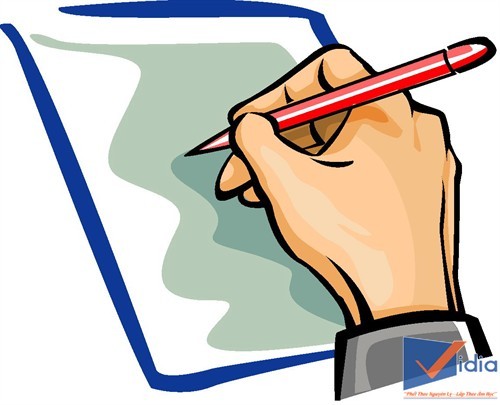 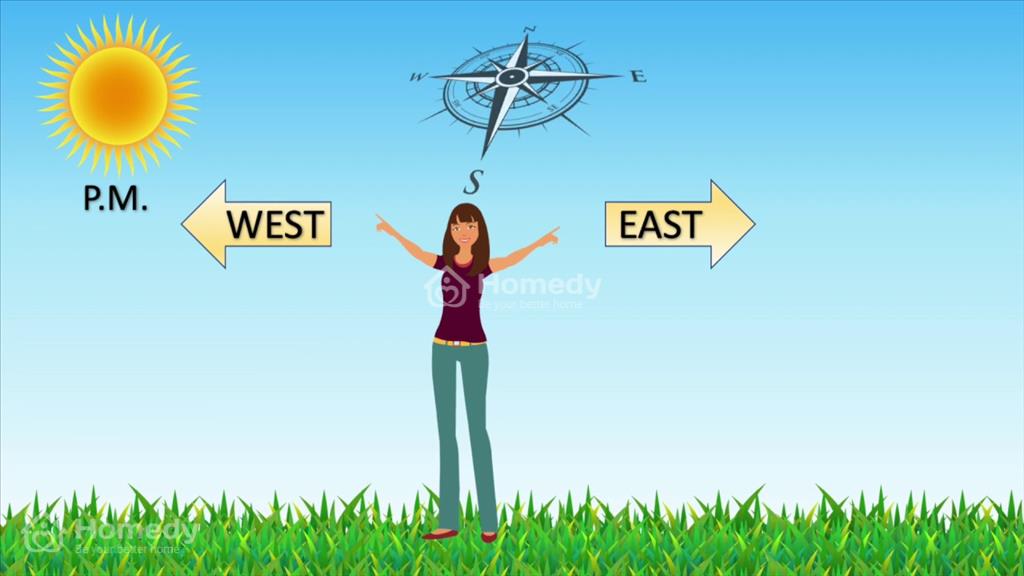 - Mặt trời mọc ở hướng Đông, lặn ở hướng Tây.
- Nếu quay mặt về hướng Mặt Trời mọc:
+ Trước mặt là hướng Đông.
+ Sau lưng là hướng Tây.
+ Bên tay phải là hướng Nam.
+ Bên tay trái là hướng Bắc.
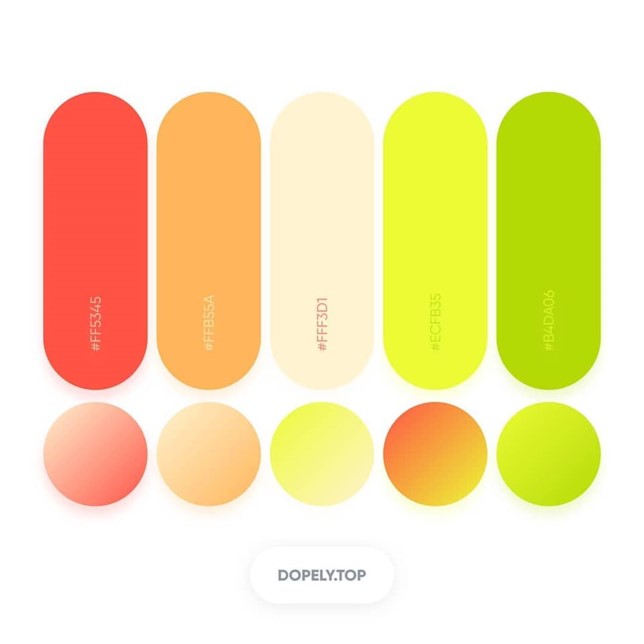 LUYỆN TẬP
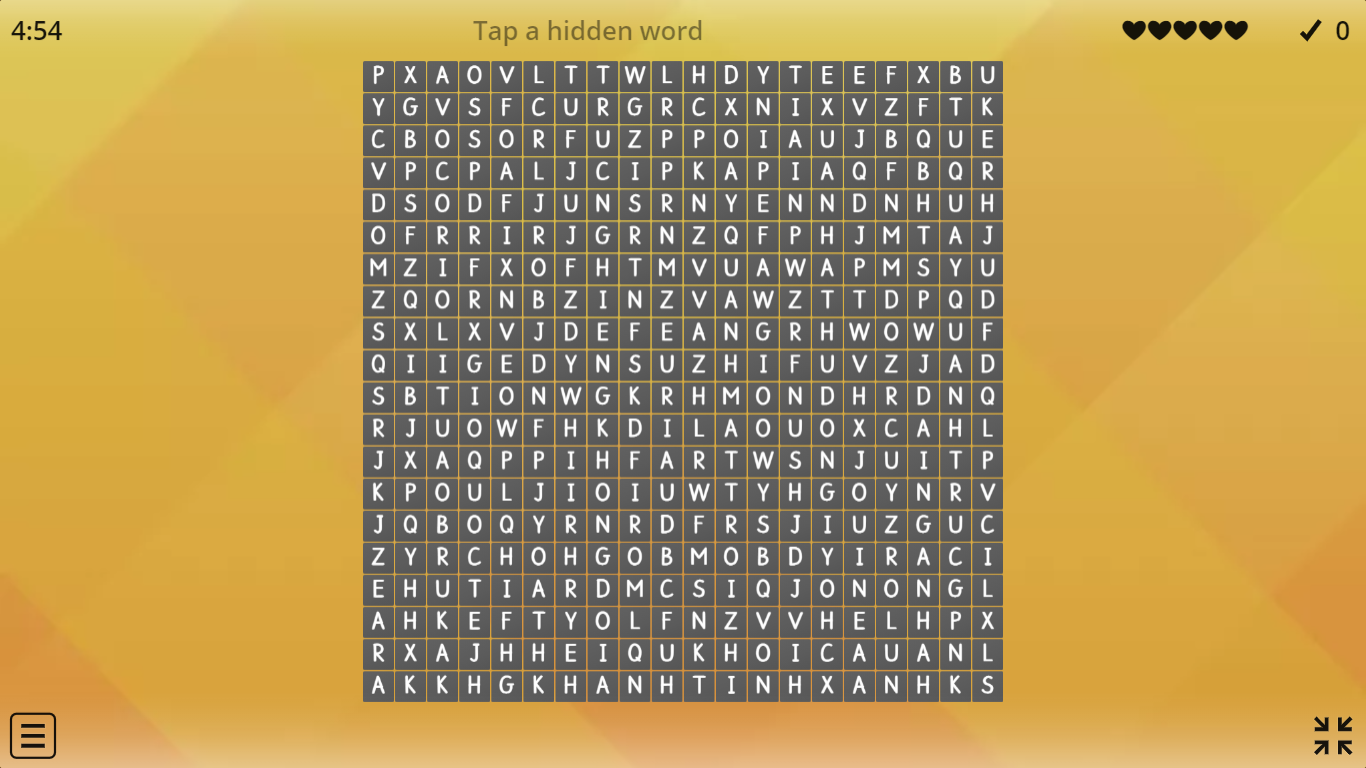 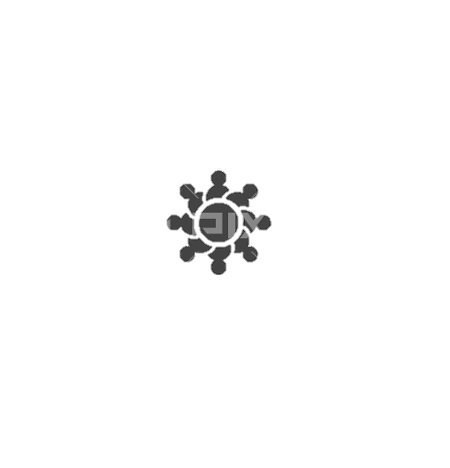 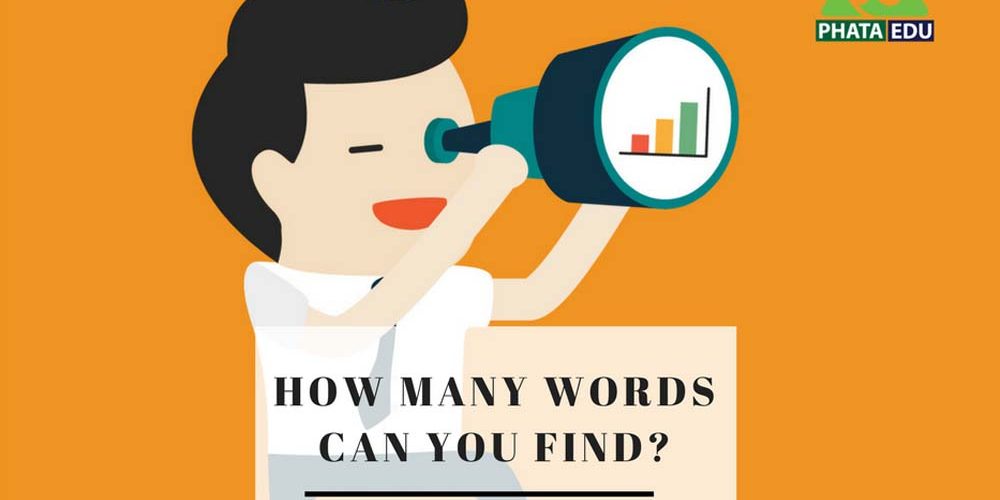 Nhóm
Trong bảng ô chữ có 9 từ khóa liên quan đến chương 2 các em vừa tìm hiểu xong. Nhóm nào tìm ra nhanh và chính xác nhất sẽ chiến thắng
[Speaker Notes: Hành tinh xanh
Tự quay quanh trục
Xoay quanh mặt trời
Dải Ngân Hà
Khối cầu
Giờ quốc tế
Trục nghiêng không đổi
Xuân Hạ Thu Đông
Cô ri ô lit]
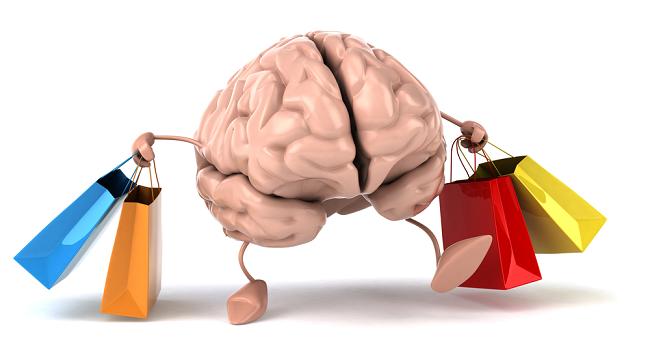 VẬN DỤNG
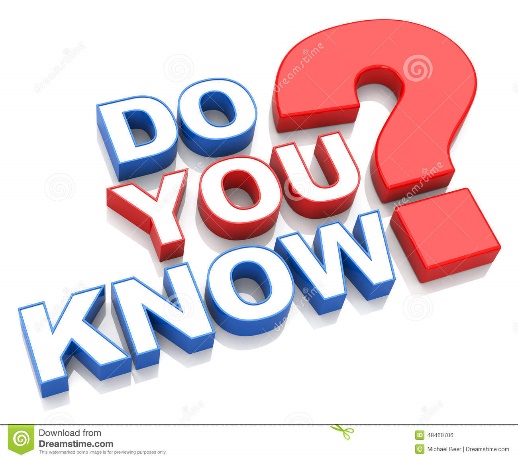 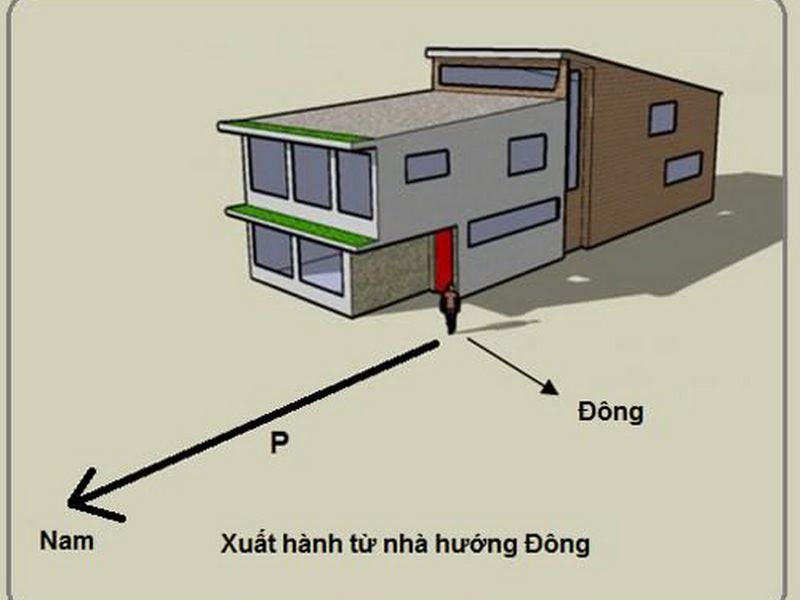 “Làm nhà hướng Nam”.
Dân gian ta có câu “Làm nhà hướng Nam”, em hãy tìm hiểu thêm các thông tin và giải thích ý nghĩa của kinh nghiệm hay này.
[Speaker Notes: Dân gian ta quan niệm rằng “Lấy vợ hiền hòa, làm nhà hướng Nam”. Với khí hậu Việt Nam nhiệt đới gió mùa thì nhà hướng Nam và các hướng cận Nam như Đông Nam và Tây Nam được coi là hướng tốt nhất để đón những cơn gió mát lành từ biển thổi vào và được hưởng nguồn ánh sáng tốt và ổn định. Nguồn: https://shac.vn/nha-huong-nao-mat-nhat-va-nha-huong-nao-nong-nhat]